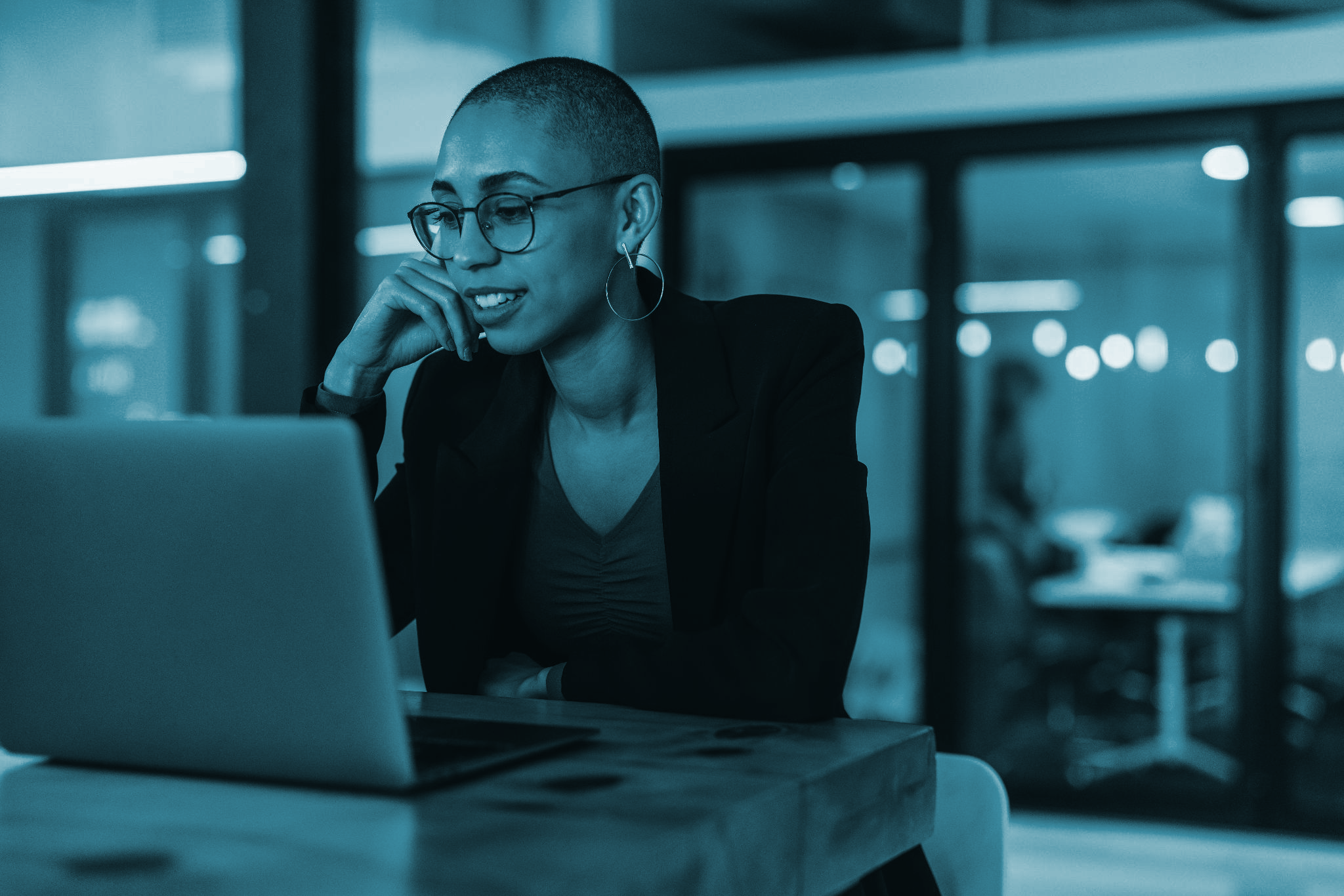 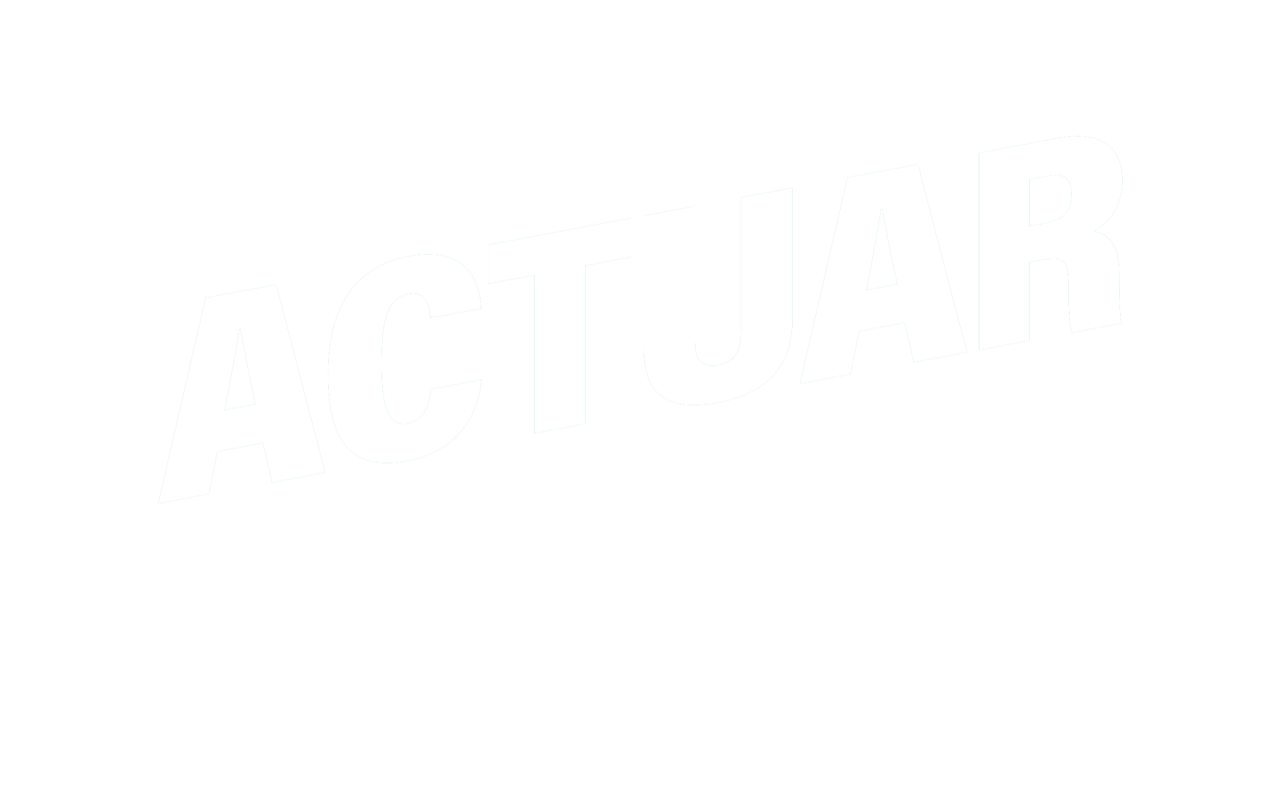 INVERTIR
PARA PROTEGER
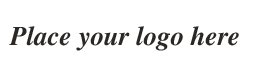 Semana Mundial de Acción sobre las ENT 
5-11 de Septiembre 2022 - El año de la inversión en ENT
actonncds.org
#ActOnNCDs
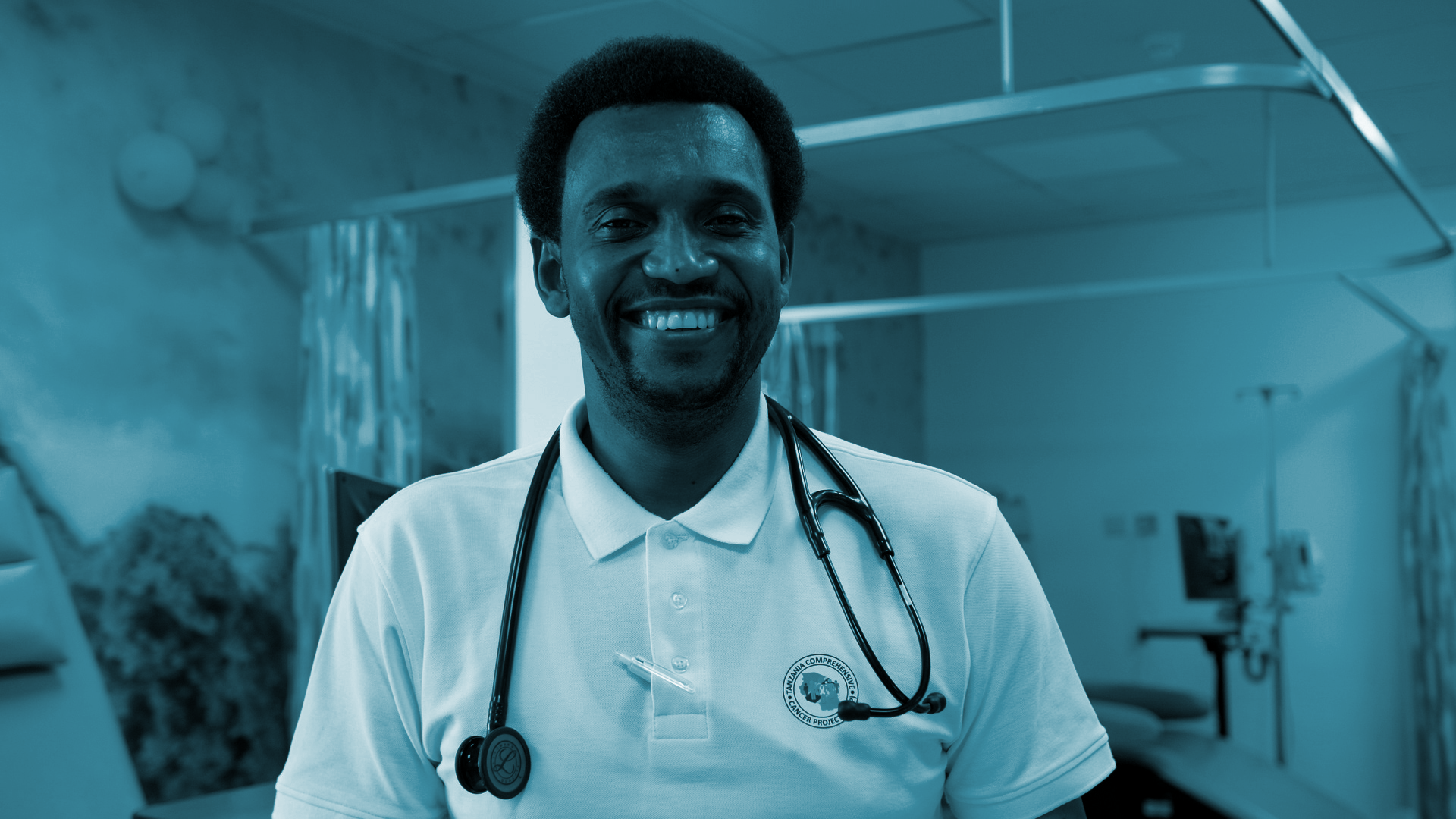 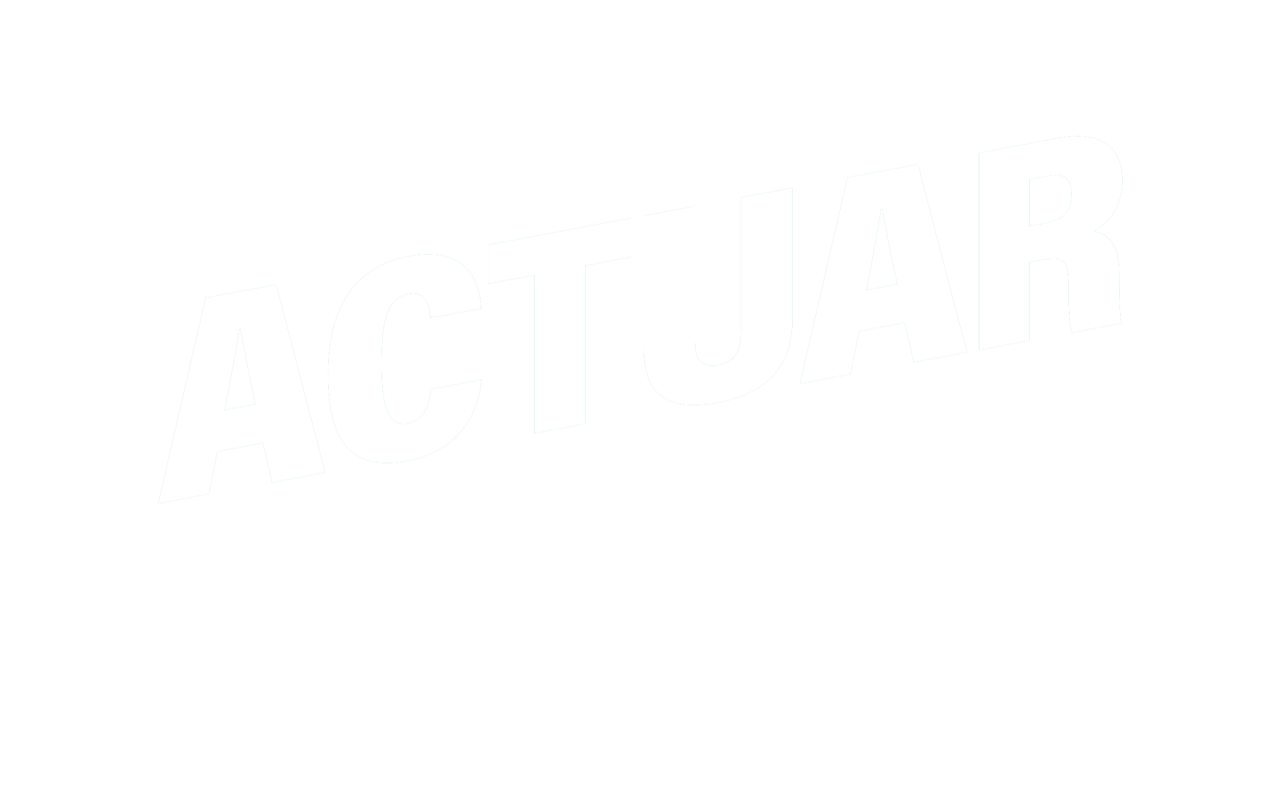 INVERTIR
PARA PROTEGER
a las personas
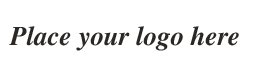 Semana Mundial de Acción sobre las ENT 
5-11 de Septiembre 2022 - El año de la inversión en ENT
actonncds.org
#ActOnNCDs
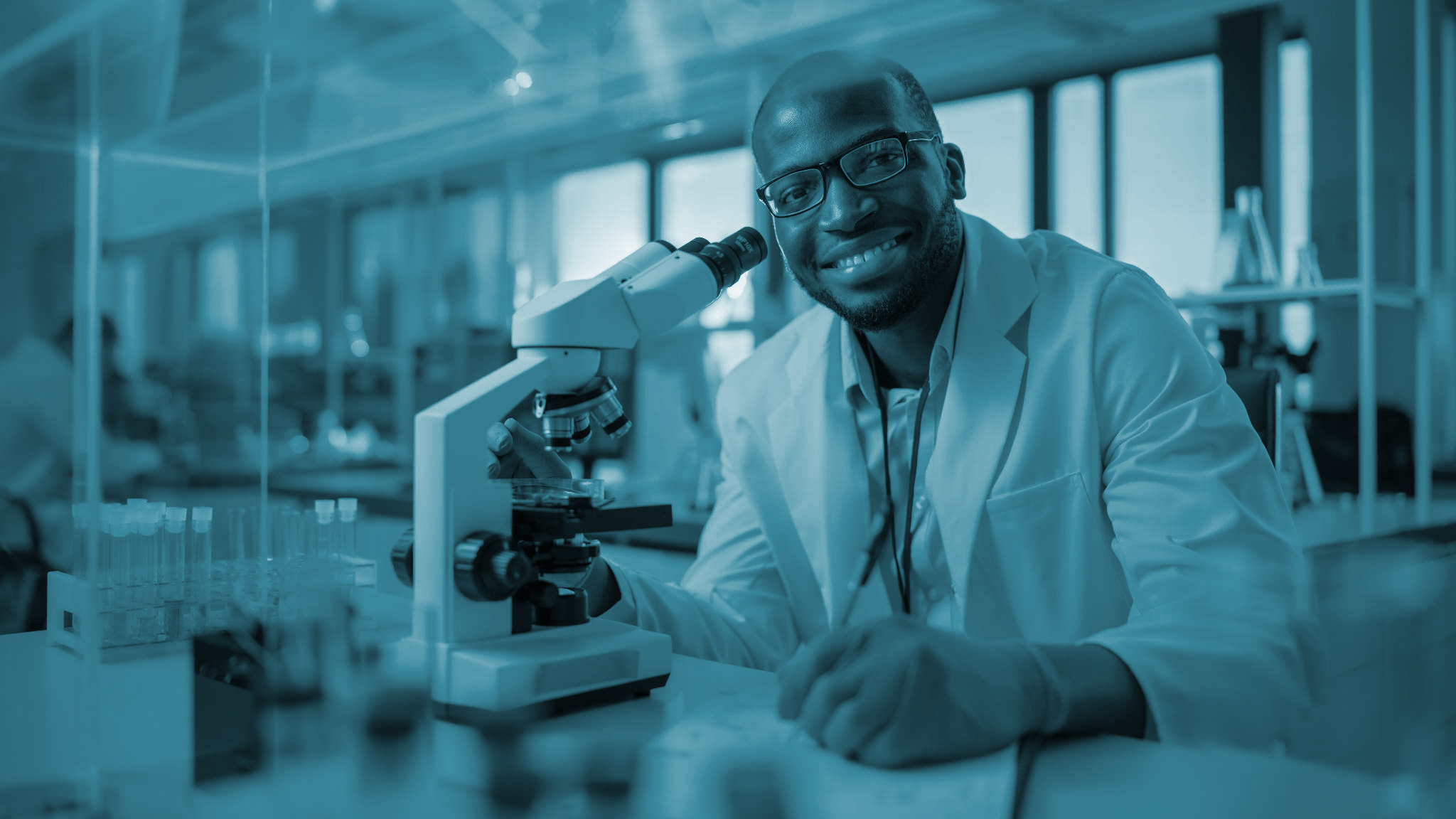 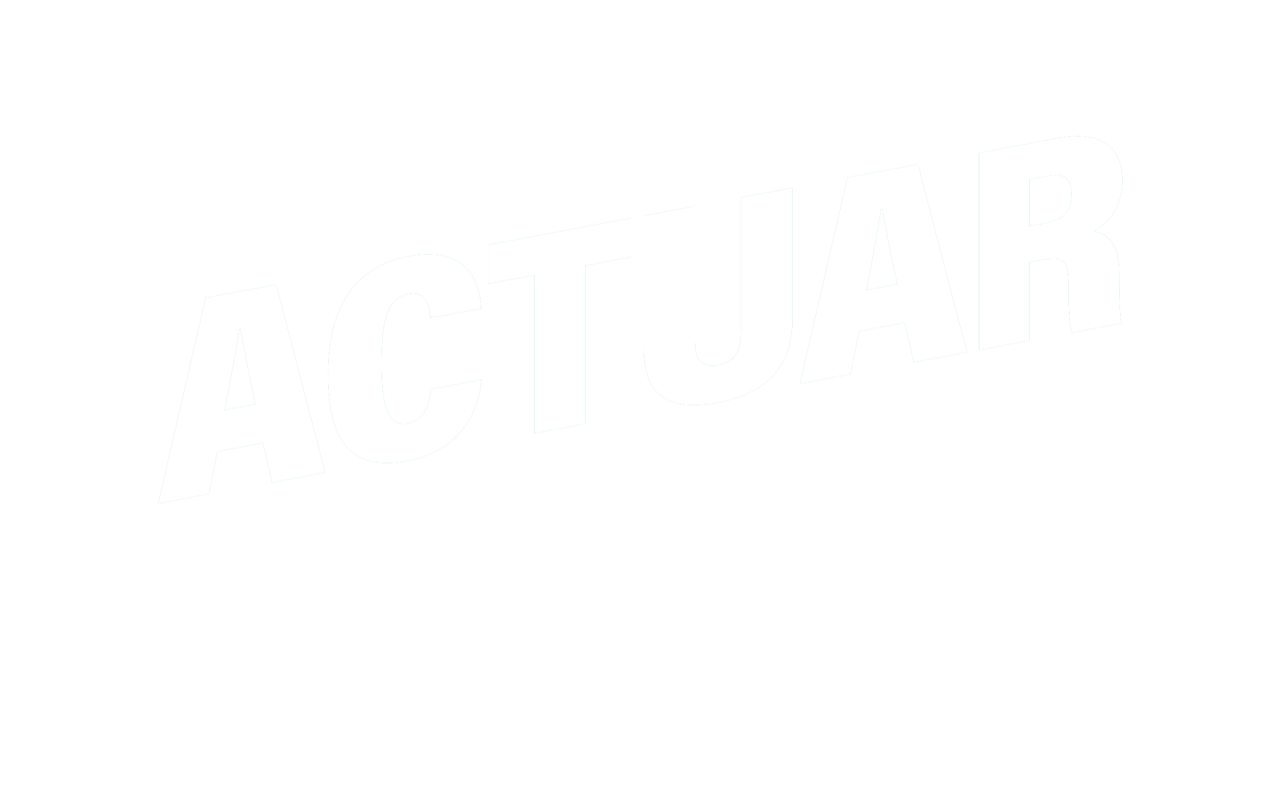 INVERTIR
PARA PROTEGER
a los sistemas 
de salud
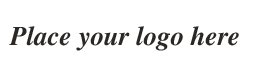 Semana Mundial de Acción sobre las ENT 
5-11 de Septiembre 2022 - El año de la inversión en ENT
actonncds.org
#ActOnNCDs
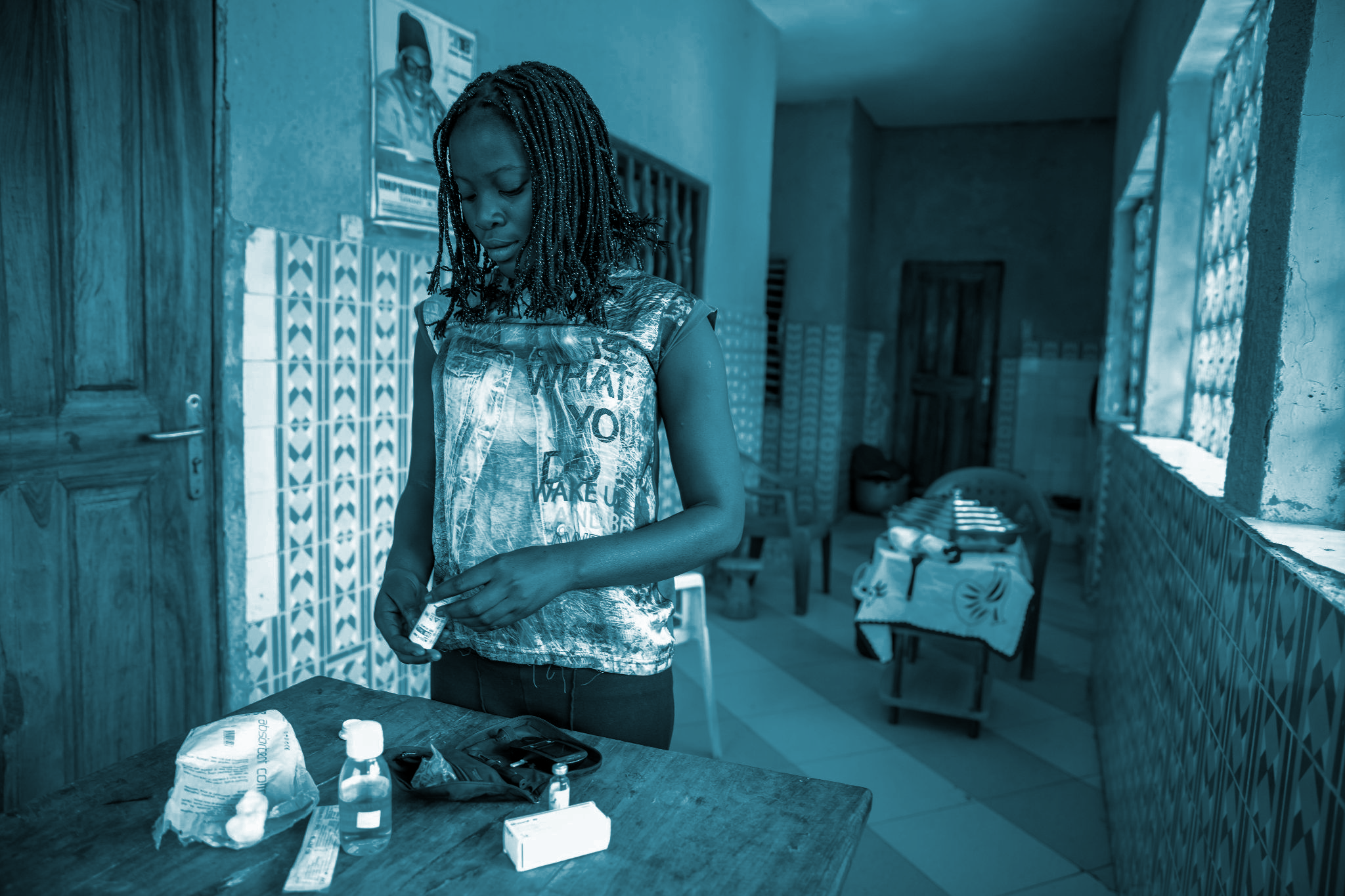 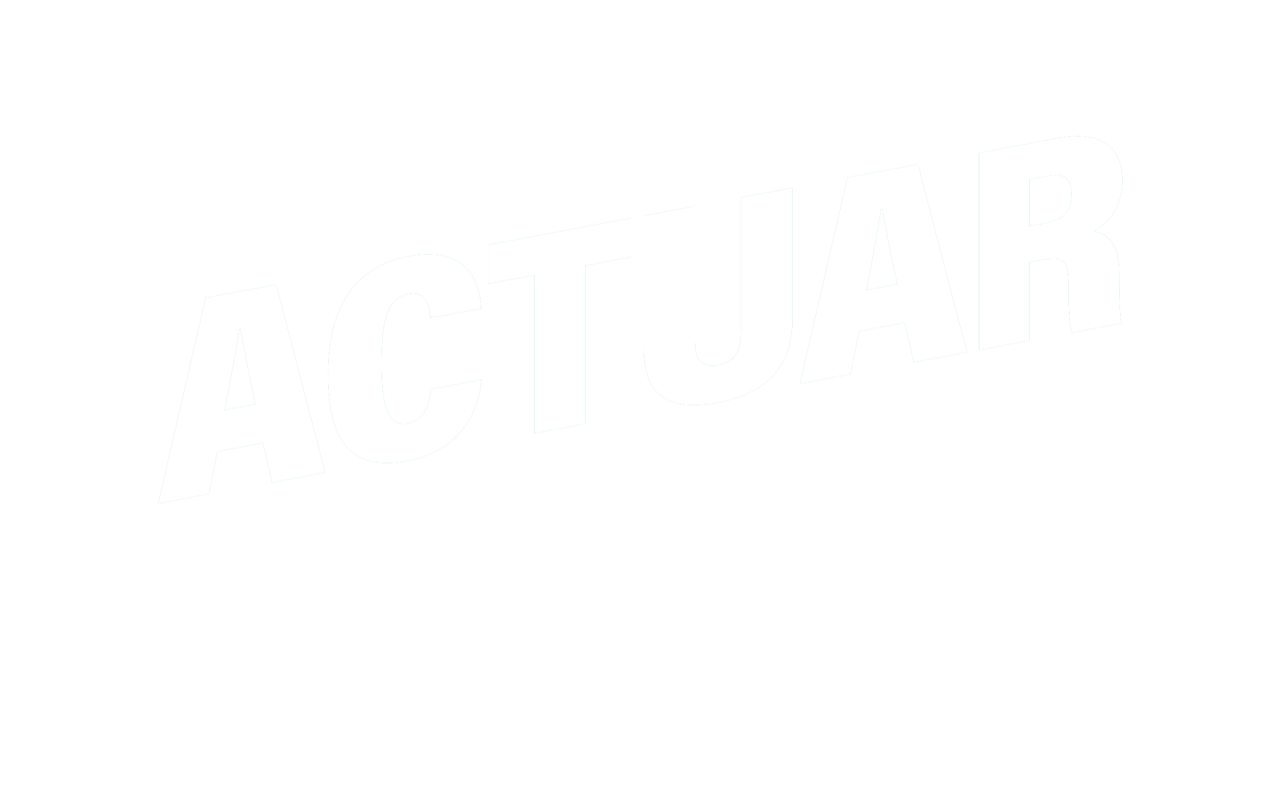 INVERTIR
PARA PROTEGER
a los jóvenes
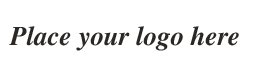 Semana Mundial de Acción sobre las ENT 
5-11 de Septiembre 2022 - El año de la inversión en ENT
actonncds.org
#ActOnNCDs
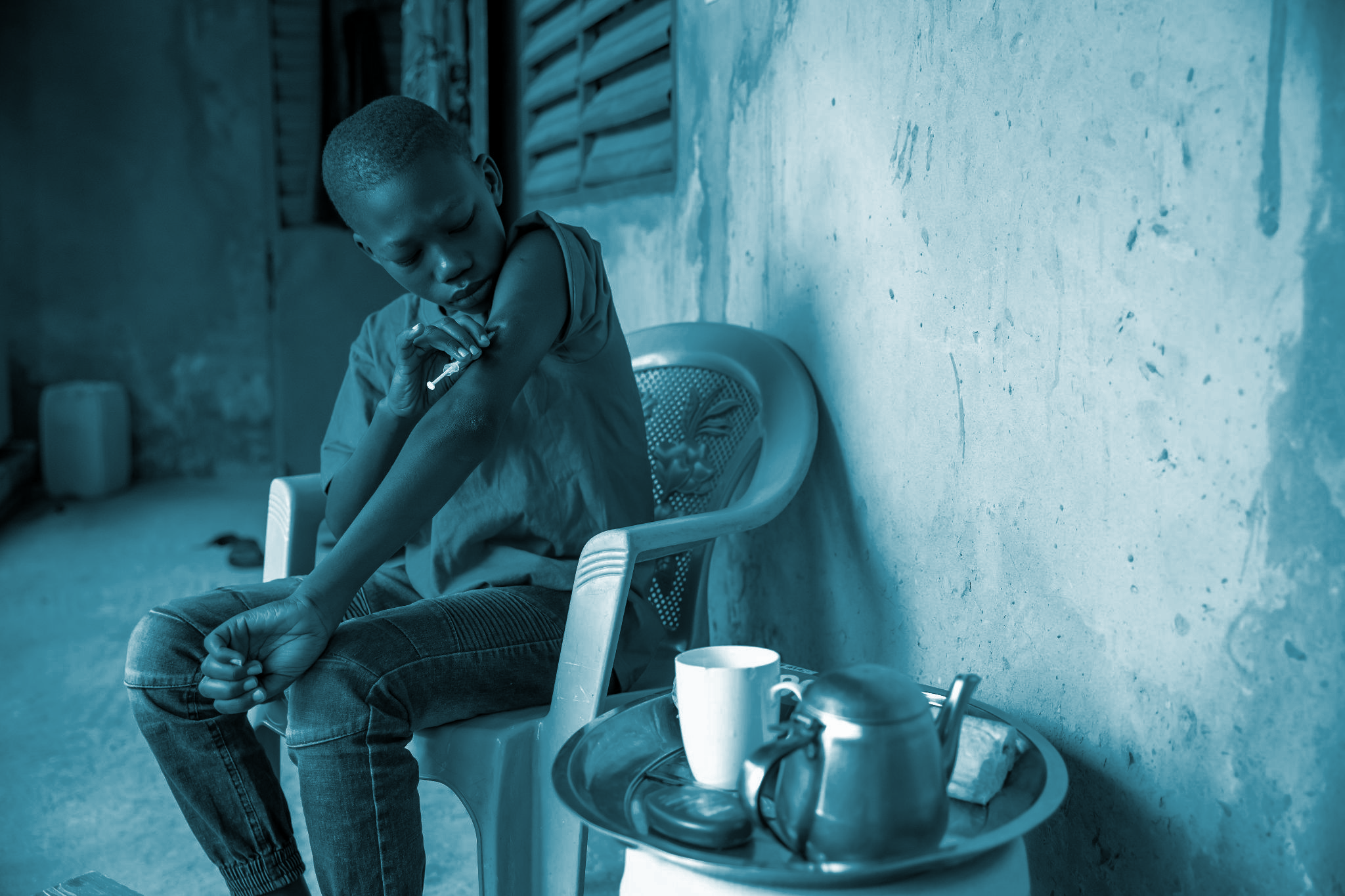 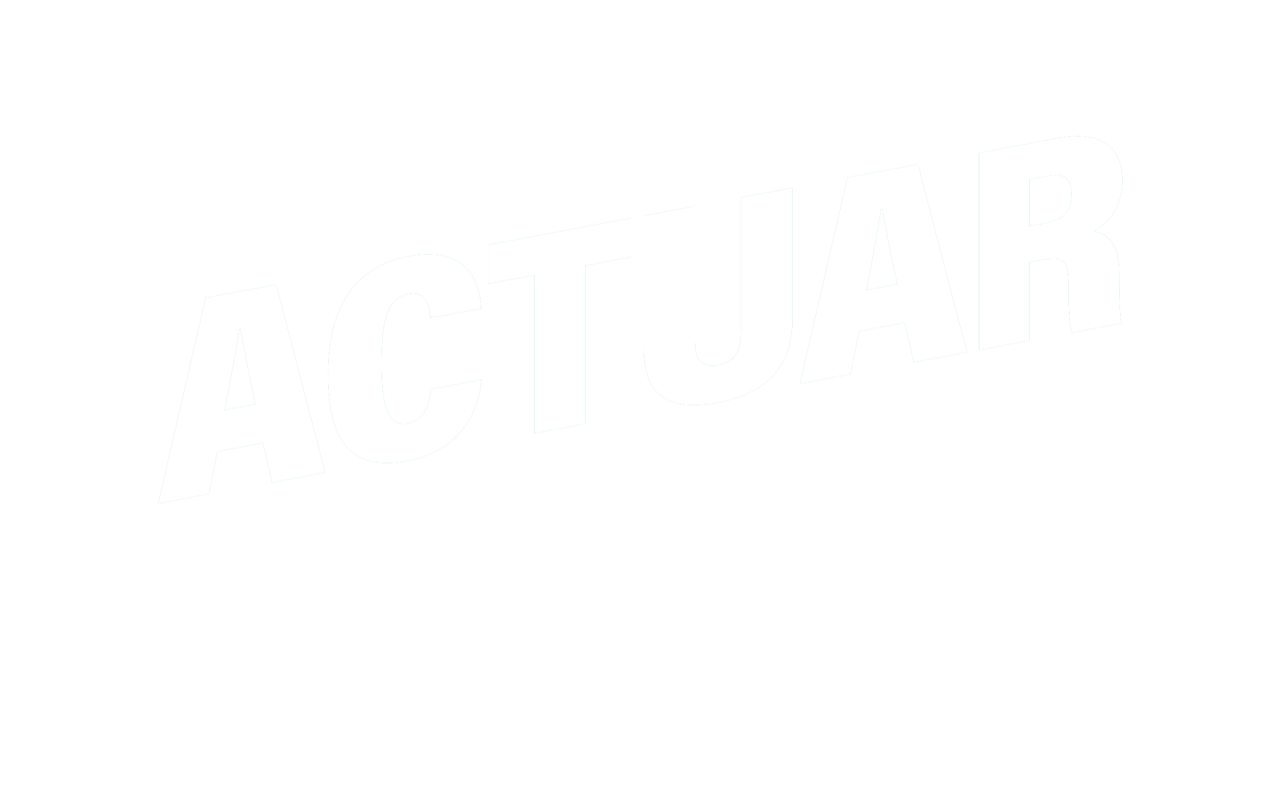 INVERTIR
PARA PROTEGER
a niños y niñas
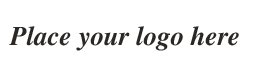 Semana Mundial de Acción sobre las ENT 
5-11 de Septiembre 2022 - El año de la inversión en ENT
actonncds.org
#ActOnNCDs
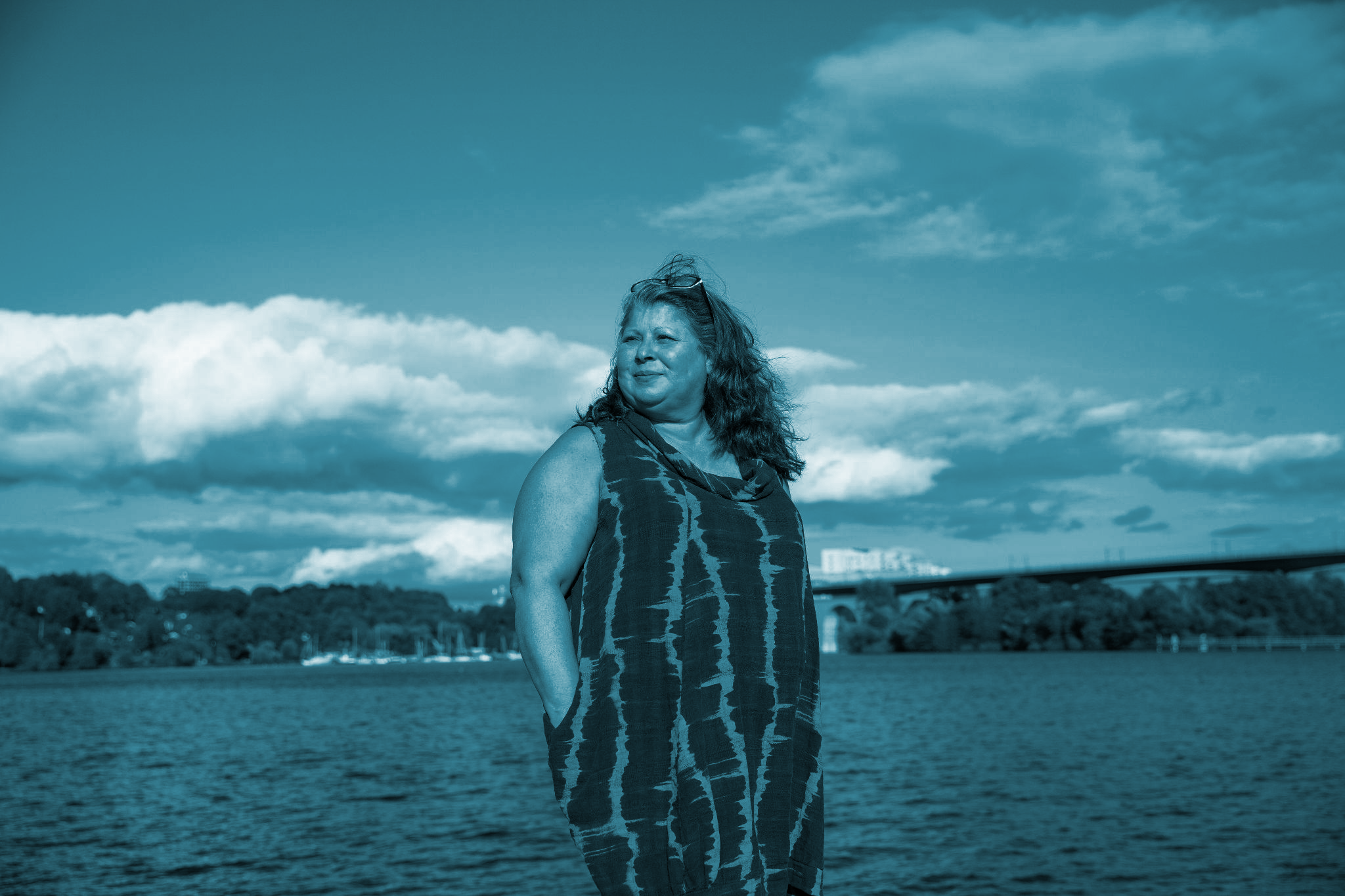 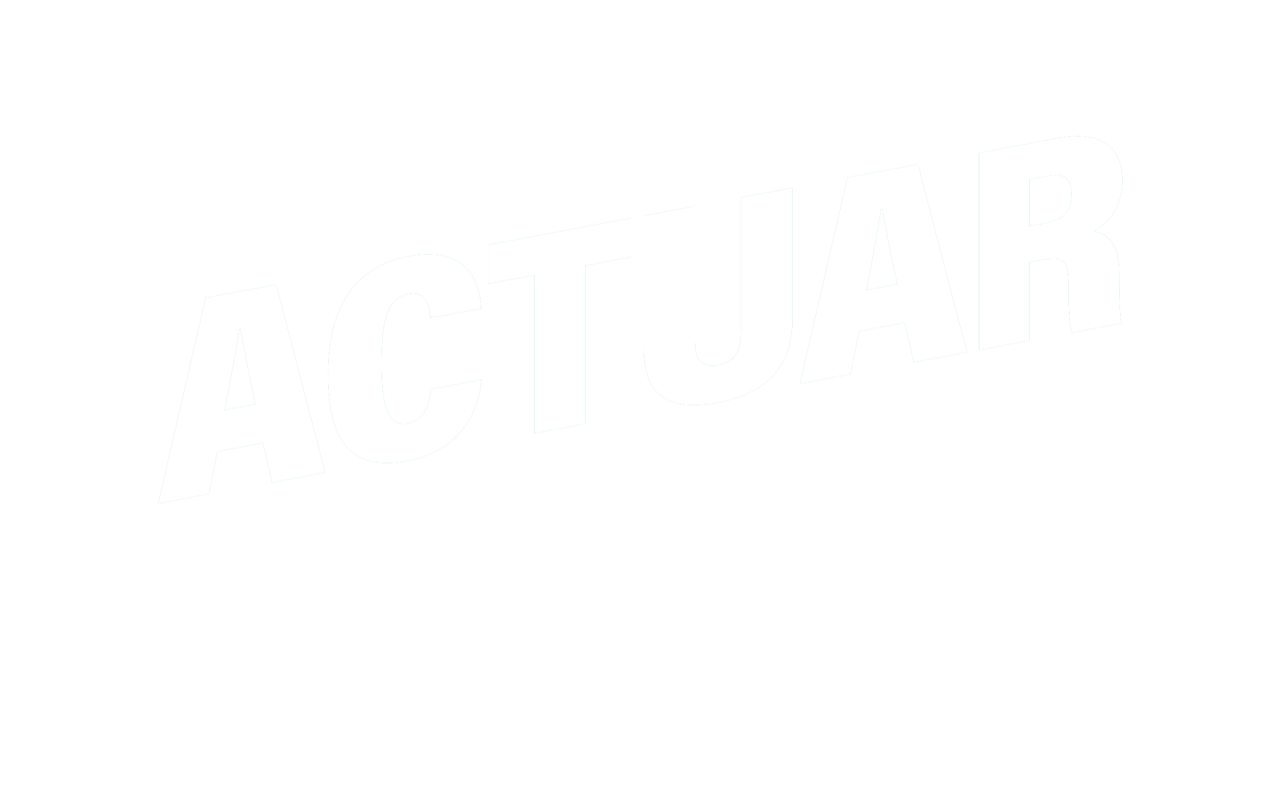 INVERTIR
PARA PROTEGER
a las mujeres
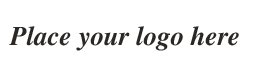 Semana Mundial de Acción sobre las ENT 
5-11 de Septiembre 2022 - El año de la inversión en ENT
actonncds.org
#ActOnNCDs
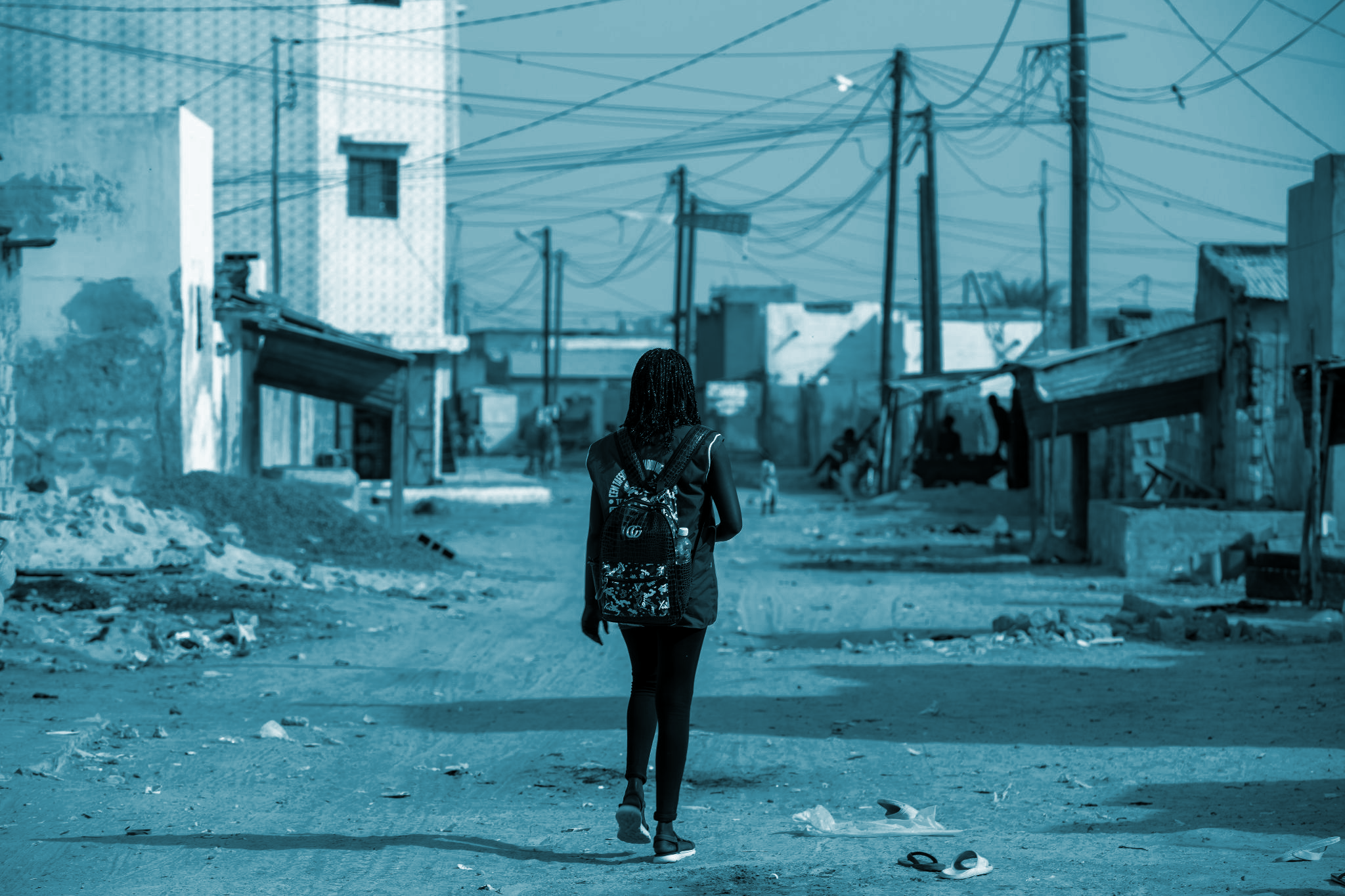 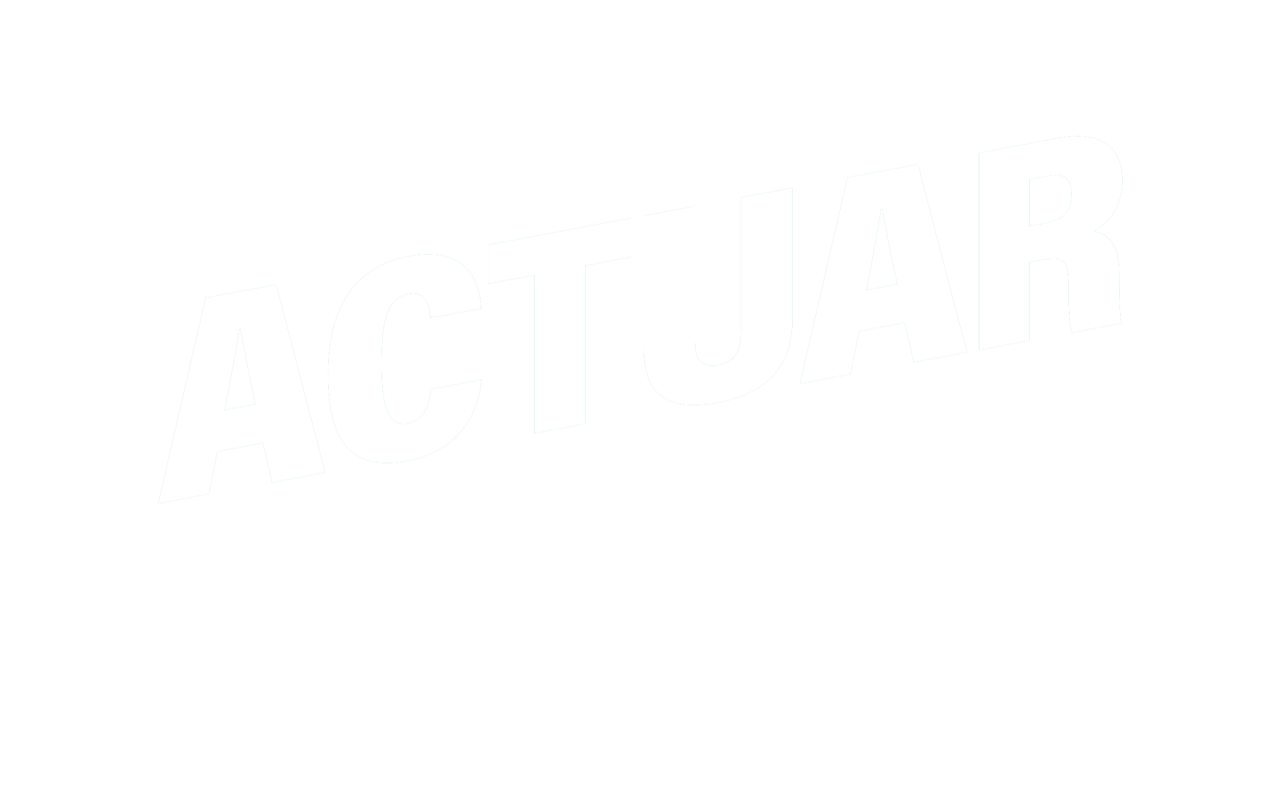 INVERTIR
PARA PROTEGER
a la economía
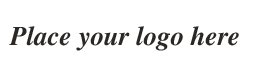 Semana Mundial de Acción sobre las ENT 
5-11 de Septiembre 2022 - El año de la inversión en ENT
actonncds.org
#ActOnNCDs